M34, supination stress 3 months ago (tightening screws), persistent pain
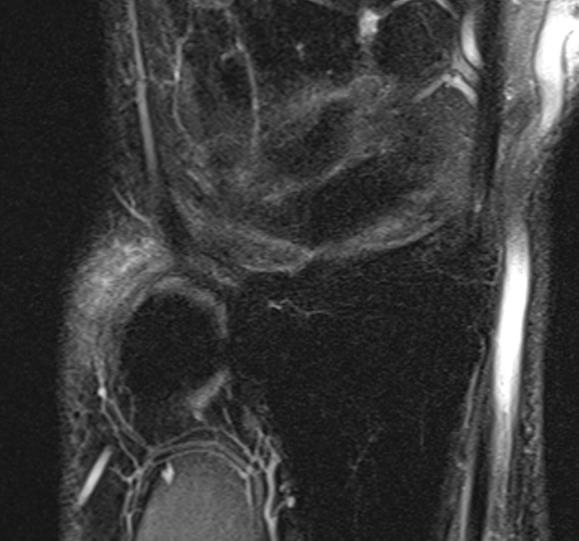 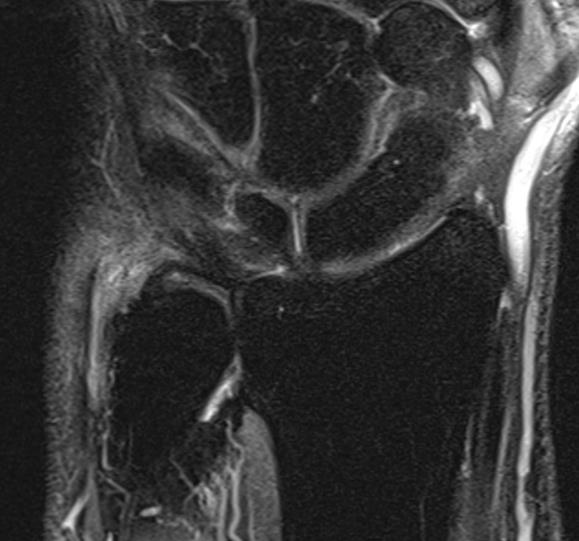 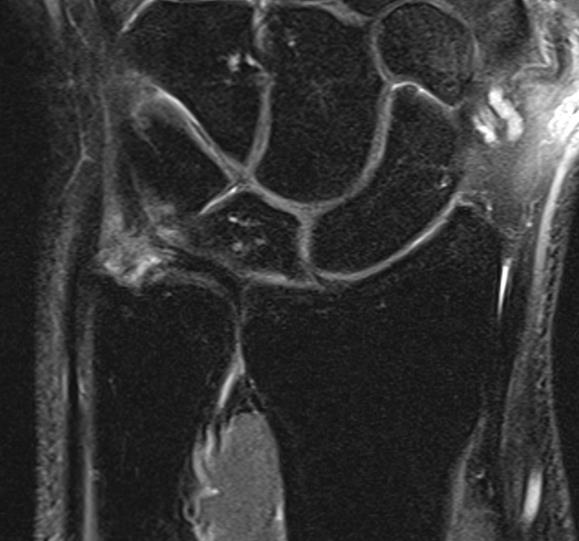 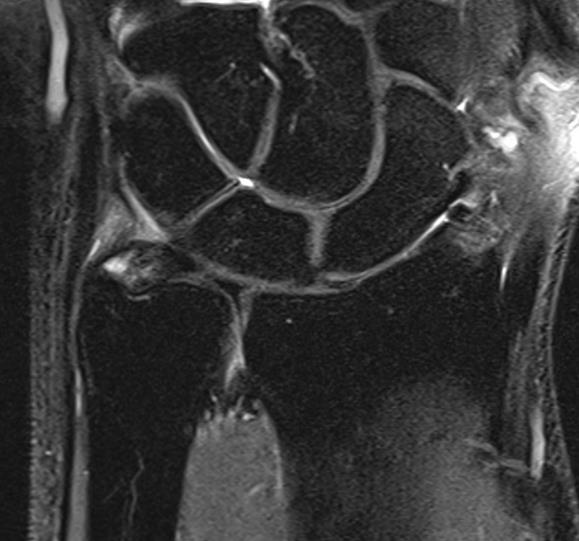 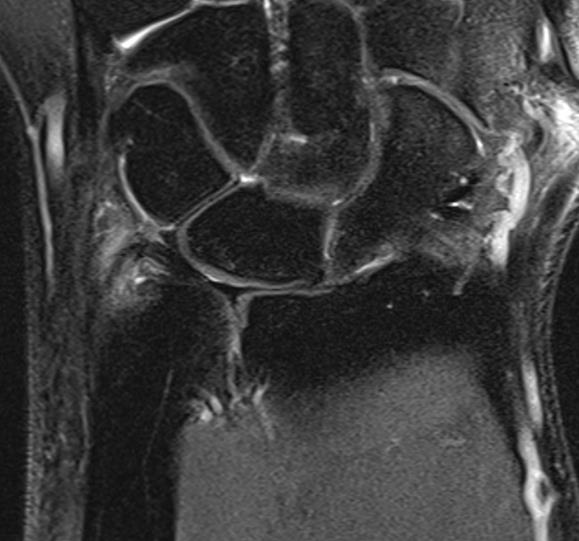 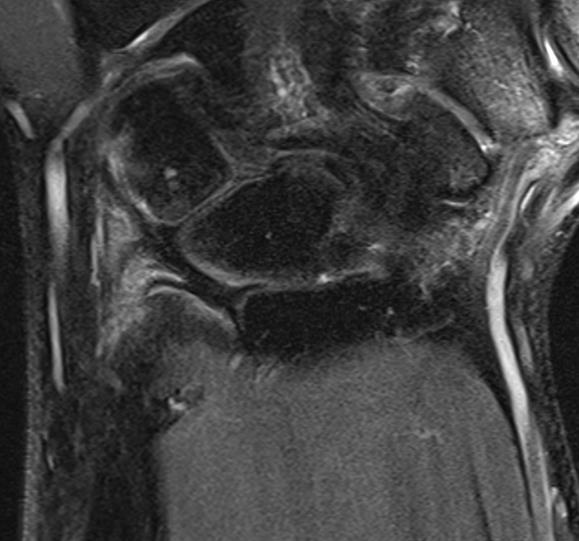 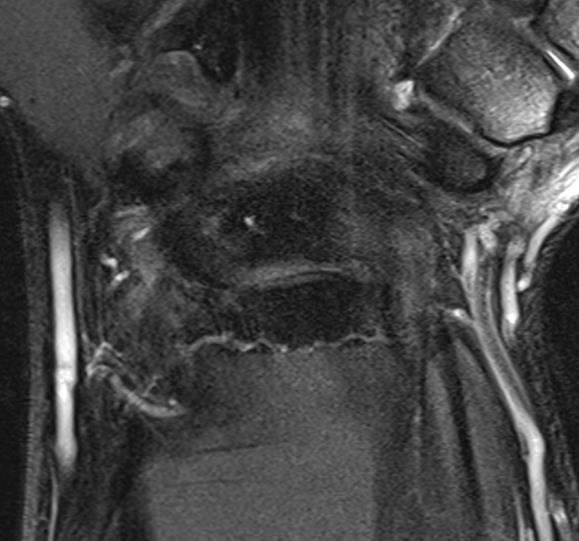 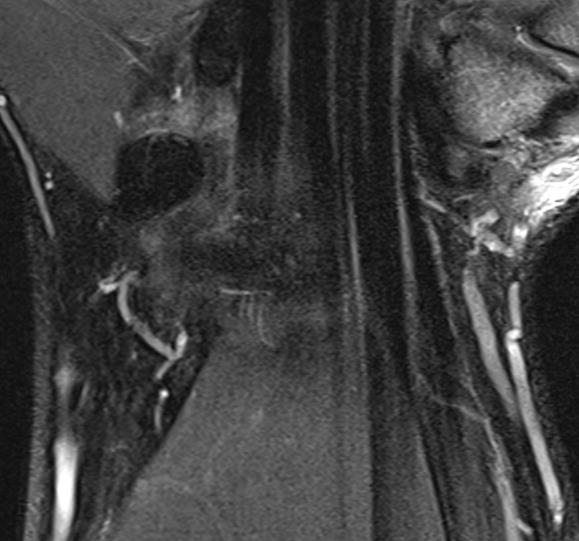 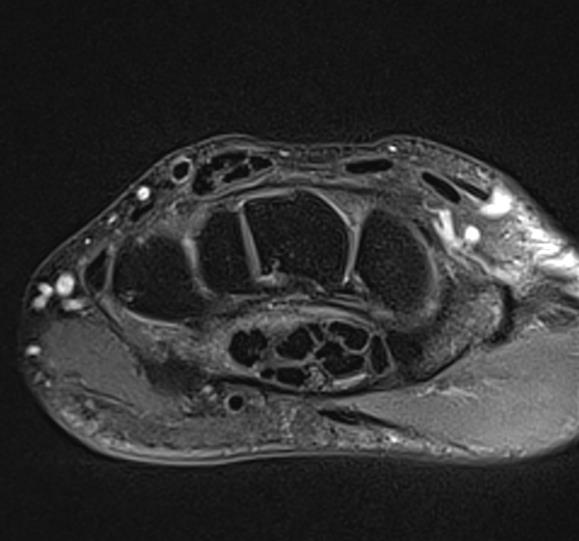 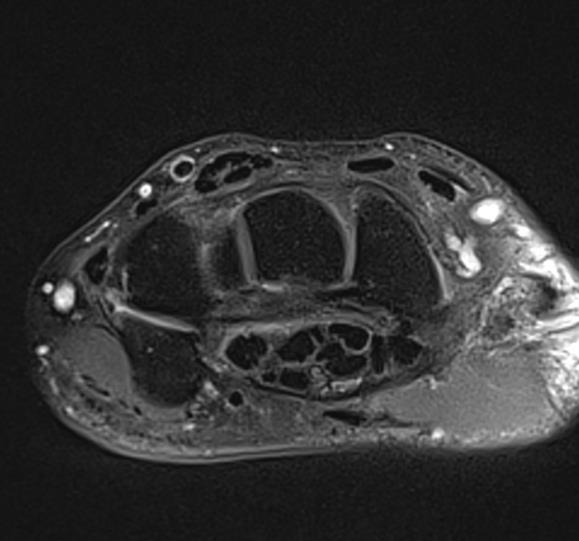 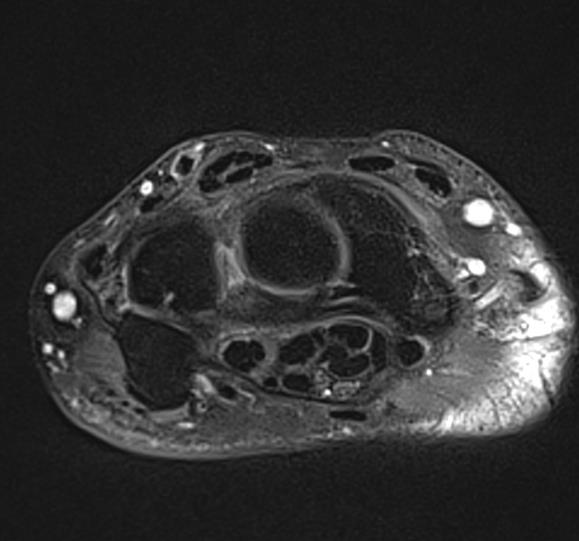 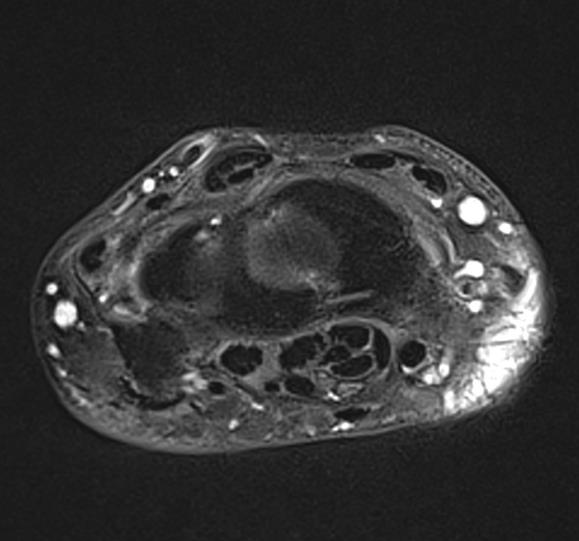 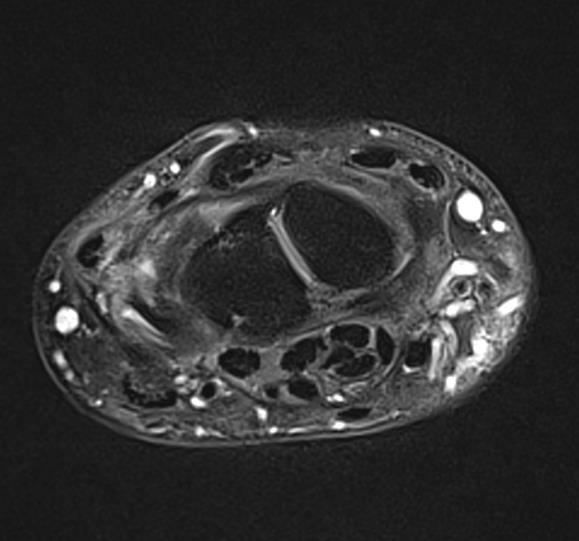 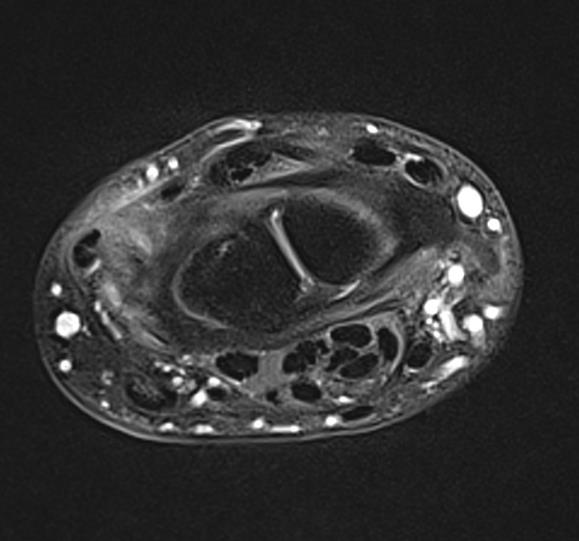 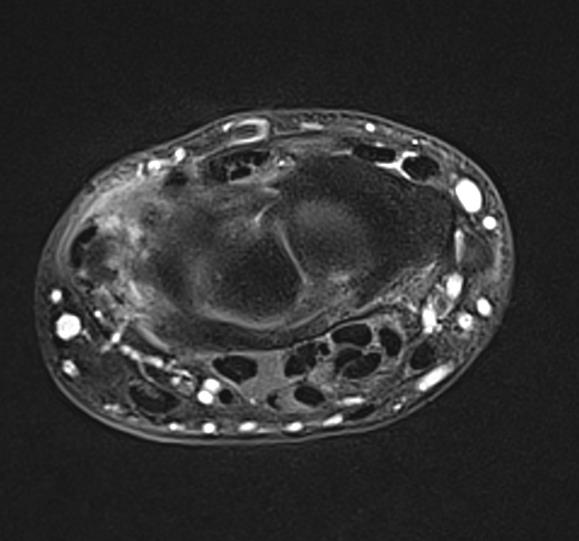 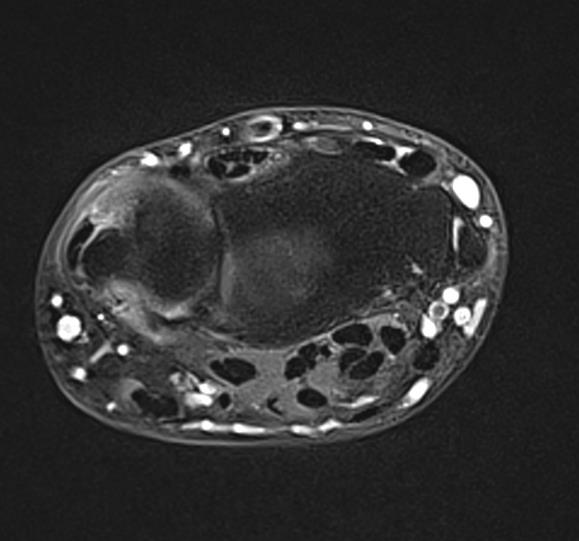 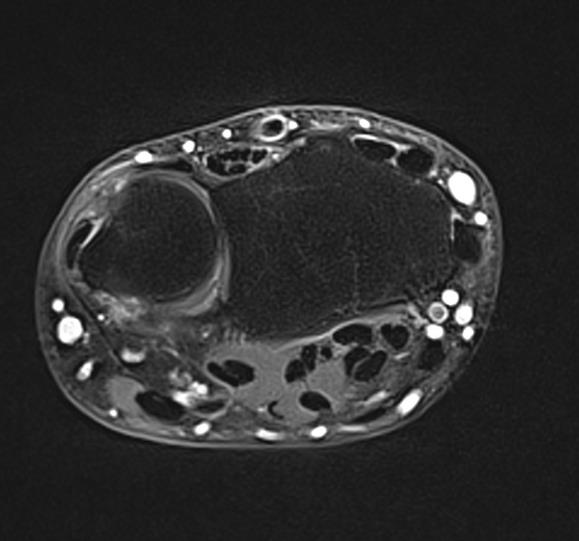 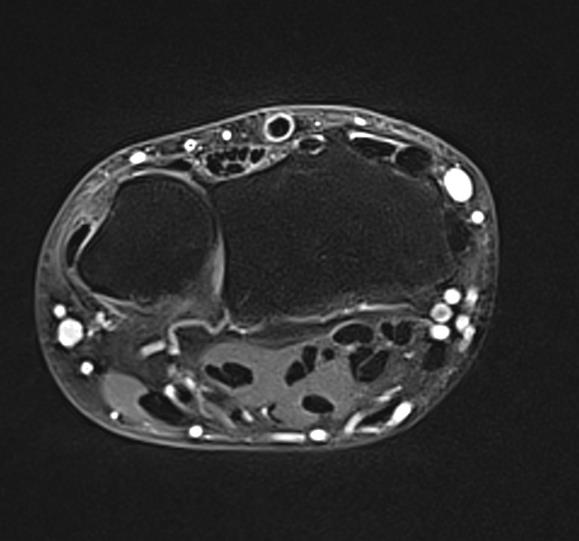 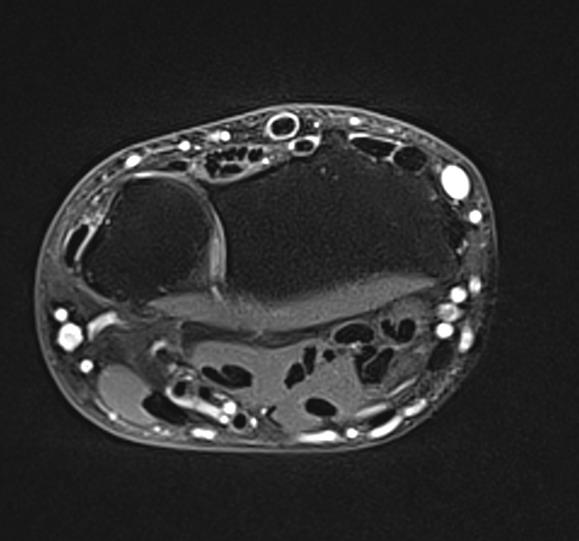 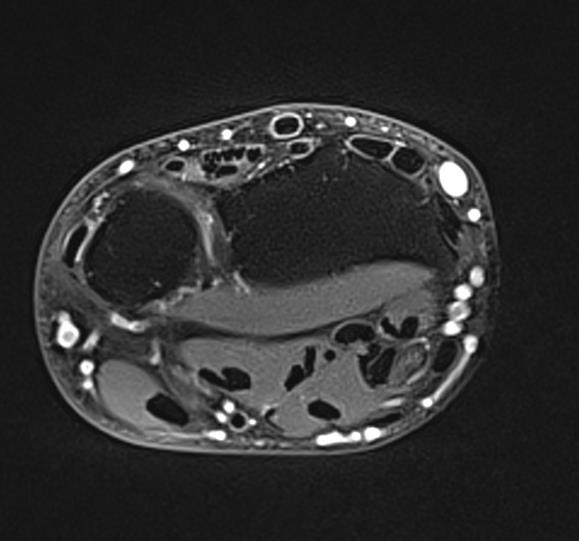